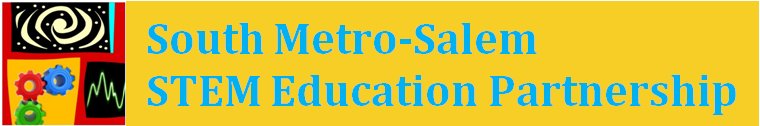 Foundation RoundtableMeeting Feedback
Craig Hudson, Garmin AT
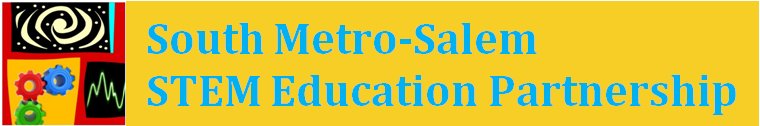 Professional Learning
Community Team Update
Jon Yoder, Salem-Keizer SD
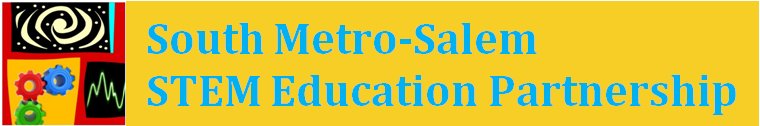 Survey Feedback
Sue Theissen, Mad Science
Partner Survey Results
Potential Presentation Topics
89.5 %	STEM Providers regarding resources available
78.9 %	Effective STEM practices- School Districts
68.4 %	Industry Partners regarding resources available
68.4 % 	Funding opportunities
42.1 %	Grant Writing Workshops
42.1 %	Panel Discussion with focused topic
26.3 % 	Facilitator led Workshops
Feedback Summary
#1 -It is time to roll up our sleeves and form workgroups that can take action and pursue the work we have identified
#2 The quarterly meeting is not the right place for this kind of work
#3 We have willing resources in the partnership ready to do this kind of work to move us forward
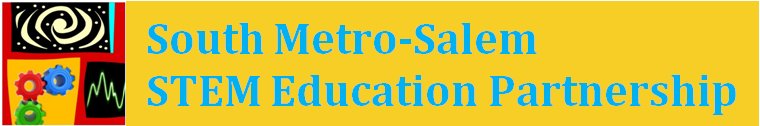 Summer Work Groups
Professional Development Plan
STEM NETwork/CIS
Dual Credit
Grant Writing
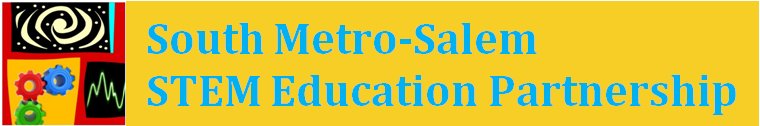 Breakout Sessions
Identify Work Group Objective:
Example:
Workgroup: Professional Development
Objective:
Connect teachers and administrators across districts in order to:
Effectively and efficiently Share STEM Curriculum 
Share best practices
 Share teacher development opportunities
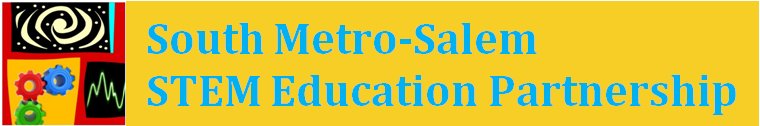 Breakout Sessions
2. In support of the objective, list goals for the 2013-14 school year:
Example:
1. Identify Curriculum used per district by grade level
2. Create a database to collect and categorize the data
3. Make database available to teachers in participating districts
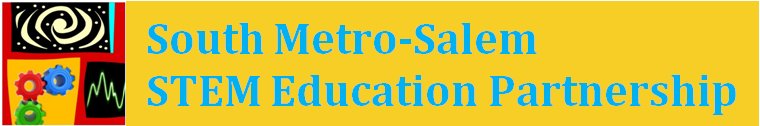 Breakout Sessions
3. Milestones required to achieve the 1 year goals:
Example:
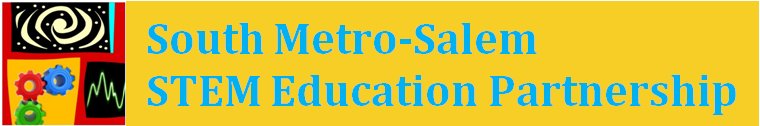 Breakout Sessions
4. List detailed tasks required to meet millstones:
Example:
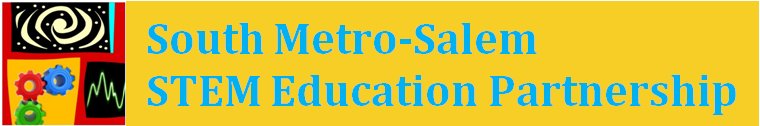 Next Meetings: 
Monday, Sept 23rd
 Monday, Dec 16th
No-host Happy Hour 
McMenamin’s, Wilsonville 
(next to Fred Meyer)
5:00 – 6:30
Enjoy the Summer!